Images of the Assumption
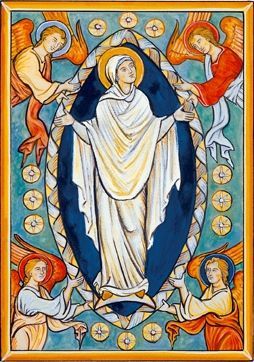 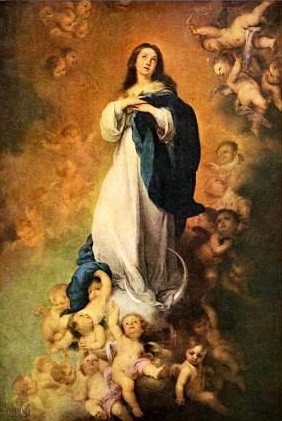 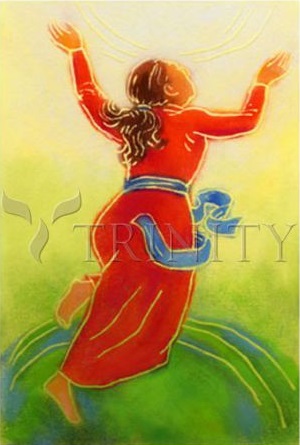 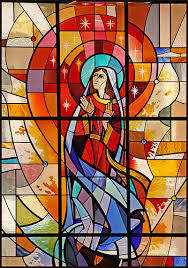 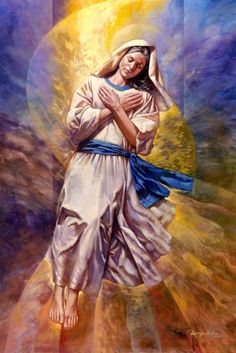 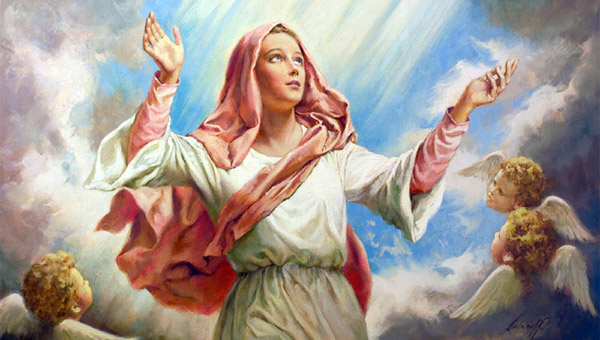 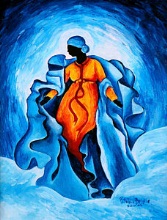 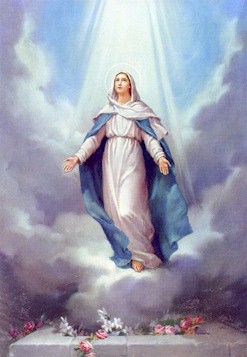 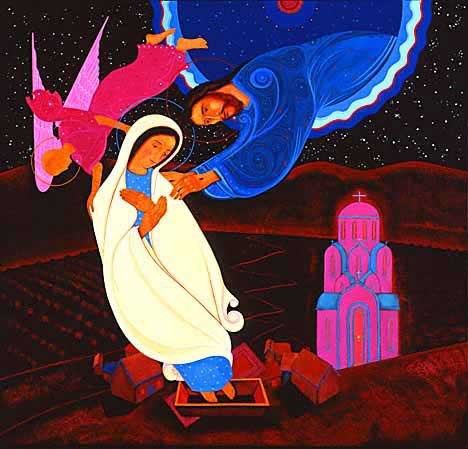 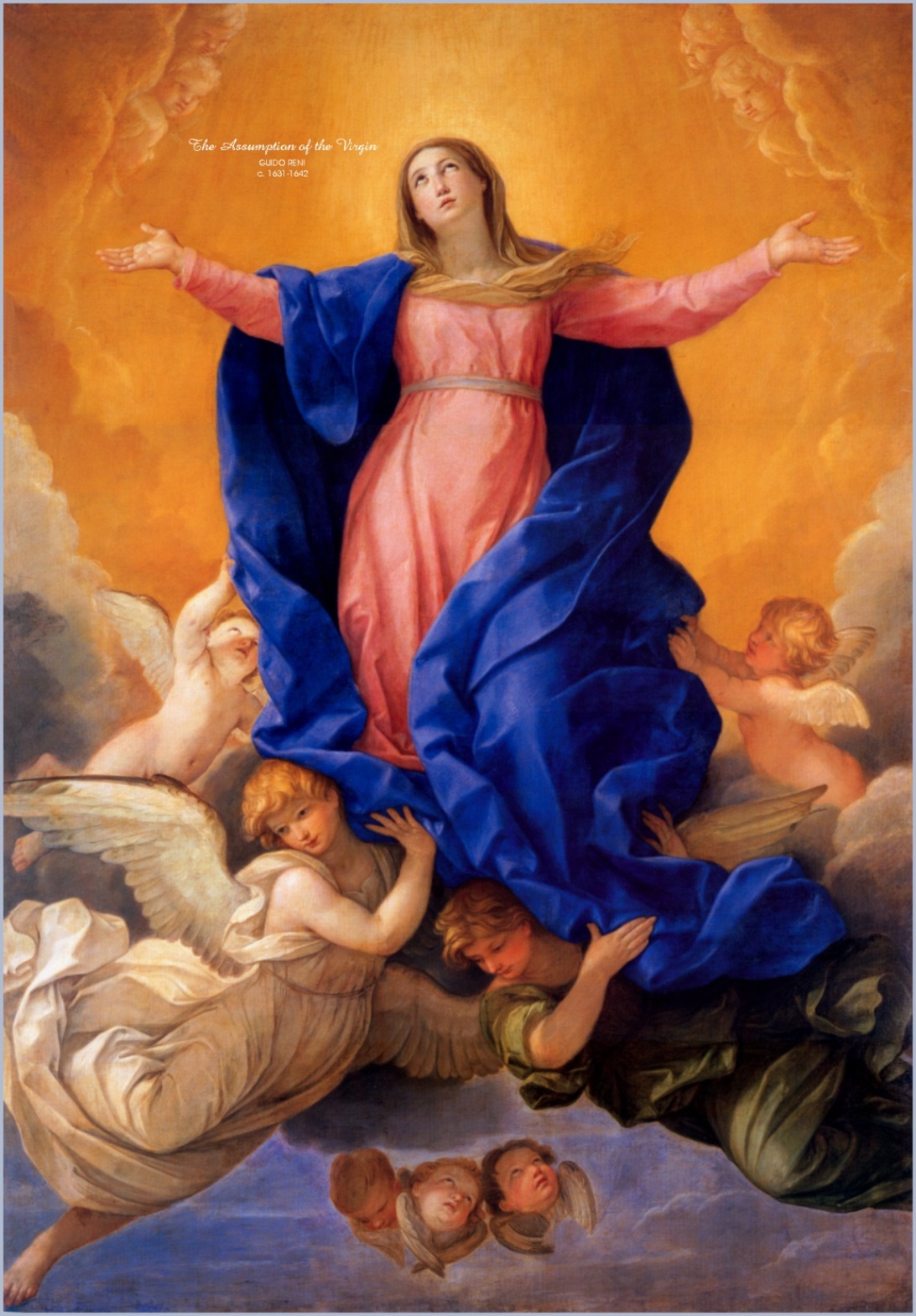 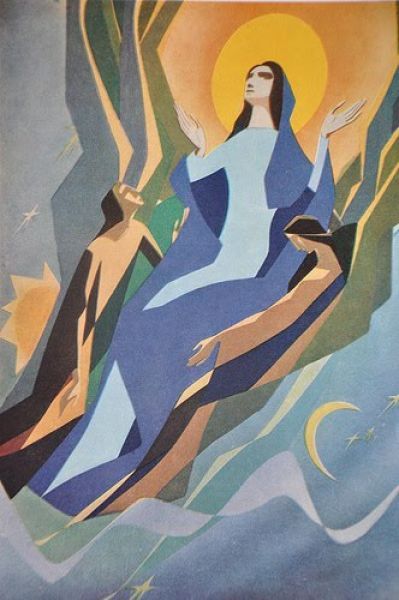 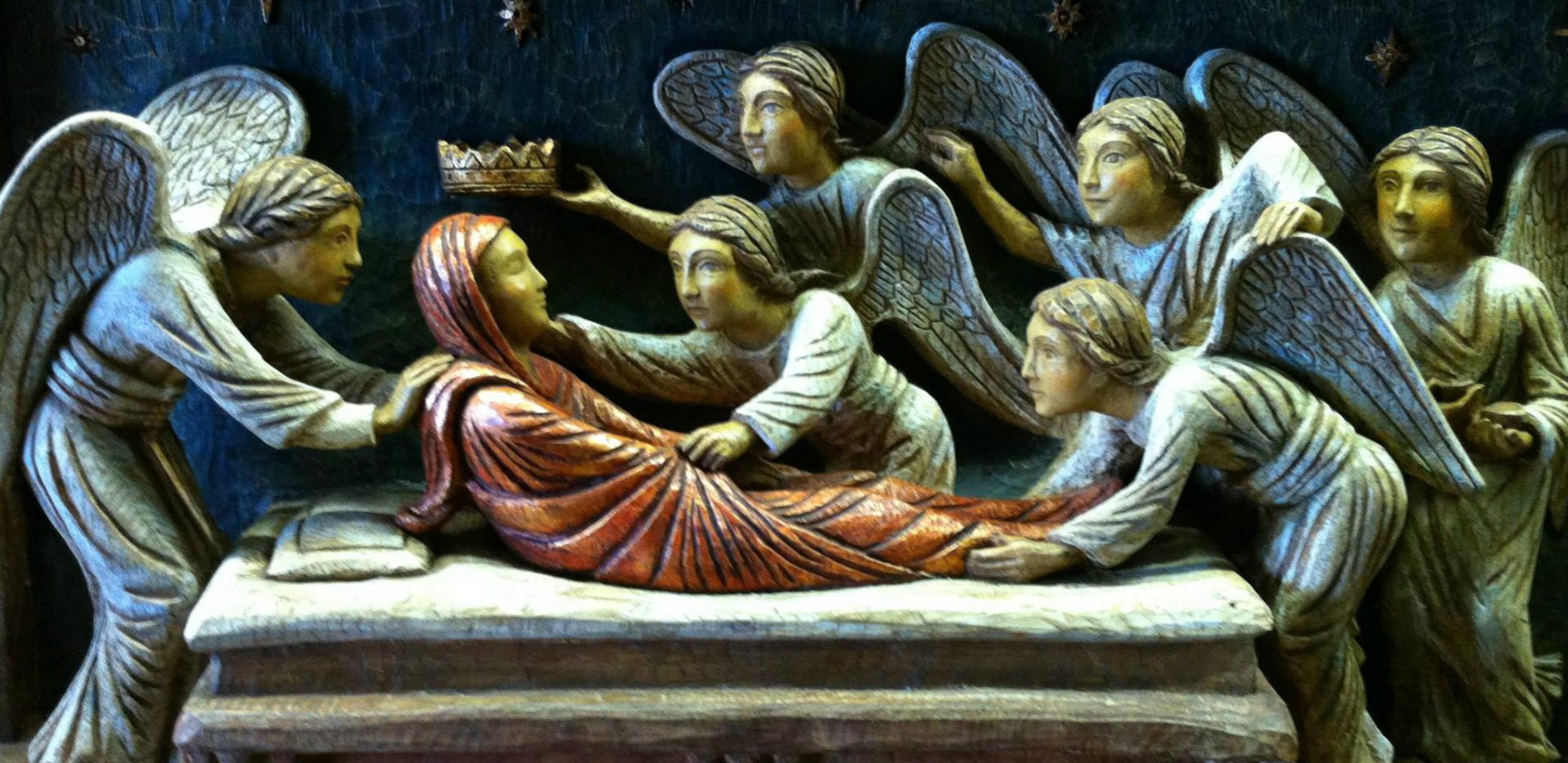 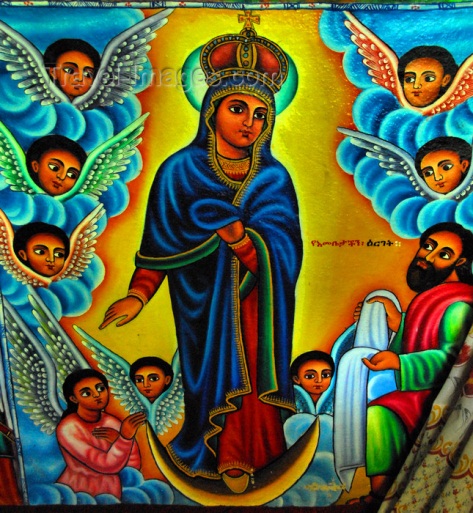 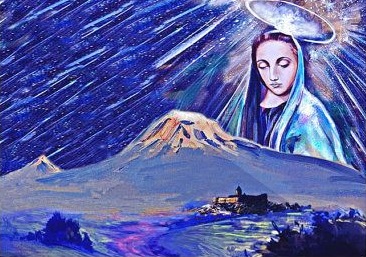 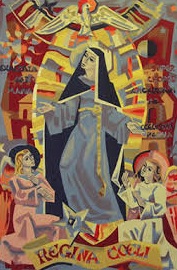